Using Activity Finder
1. Sign on as the Student
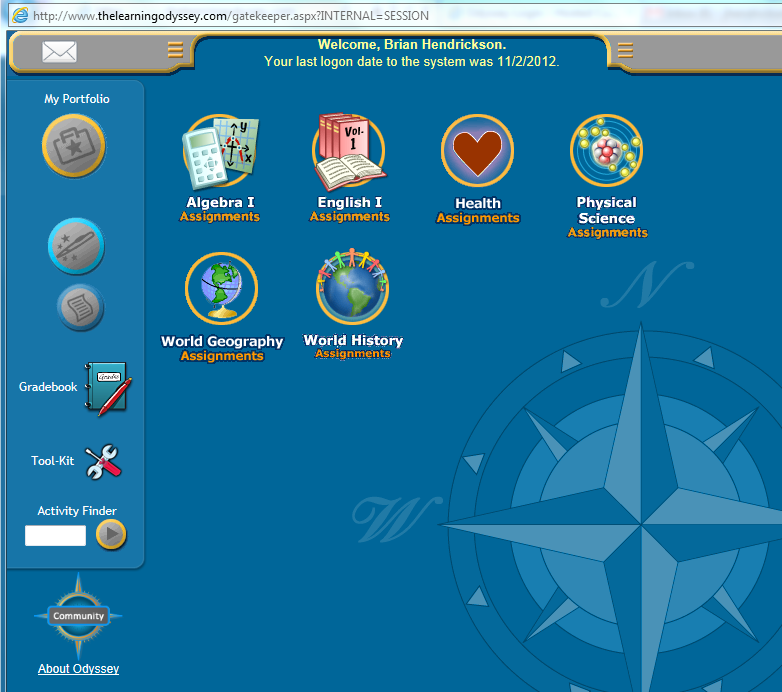 2. My Portfolio
2. Write down the lesson or Activity code
1. Click Week
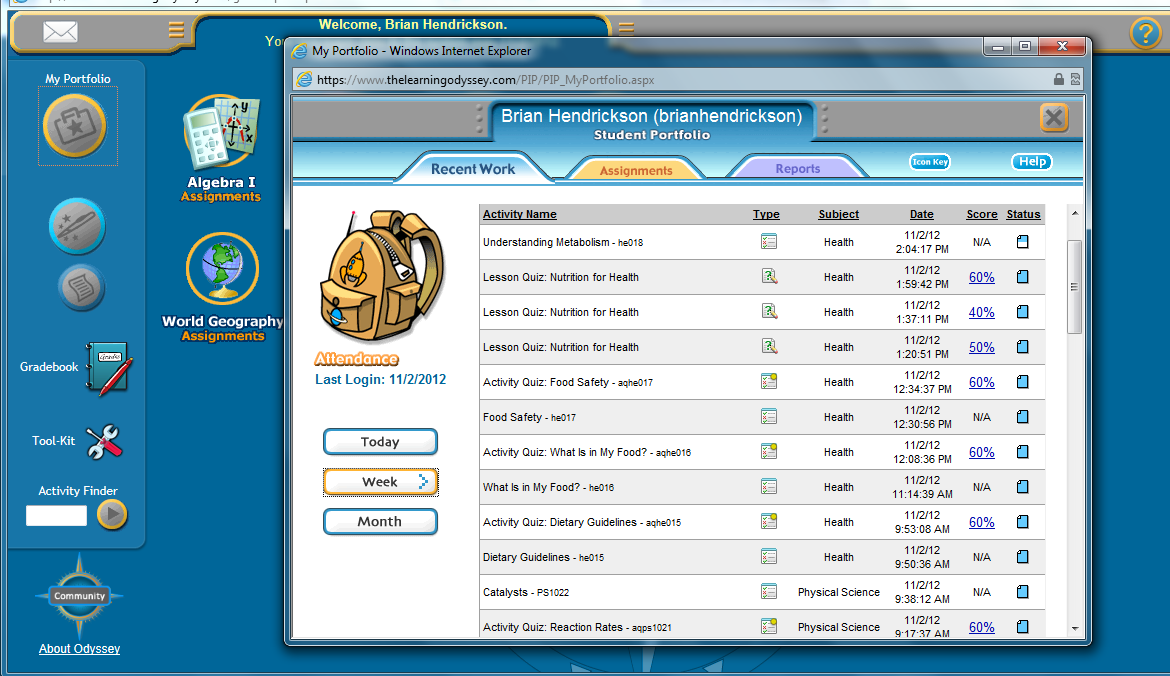 3. Close window
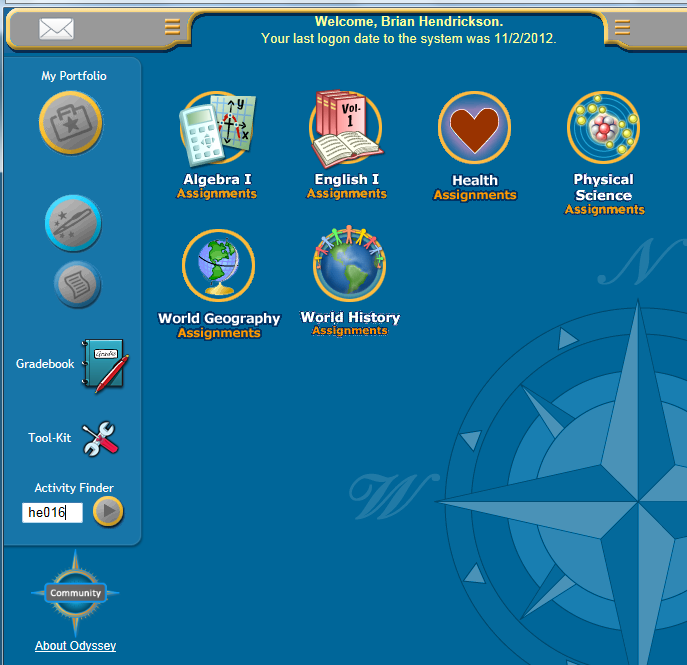 Enter  Lesson or Activity Code in the Activity Finder 
field
2. The Lesson or Activity Quiz will pop up automatically.